«звук П»
Старшая группа
Составила учитель-логопед 
Нубарян И.А.
Это что за старичок сеть повесил на крючок?
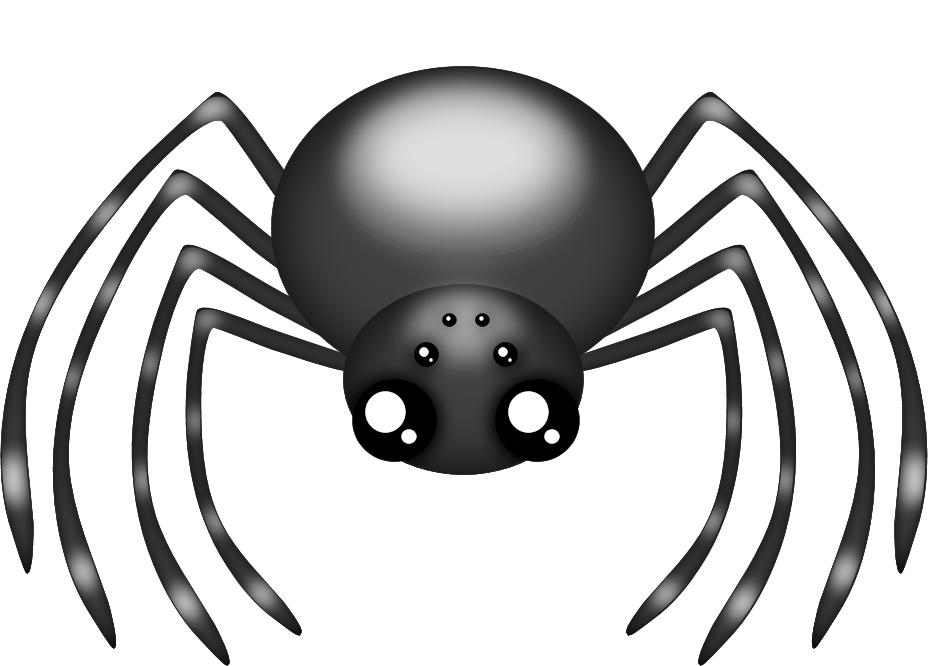 Папе носит он газеты, мне – от бабушки приветы.
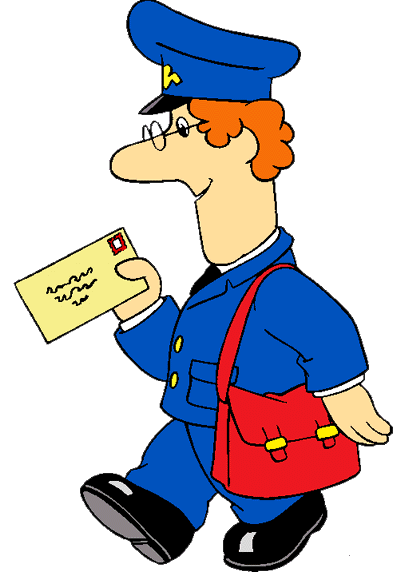 Кто имеет пятачок, не зажатый в кулачок?На ногах его копытца, ест и пьёт он из корытца.
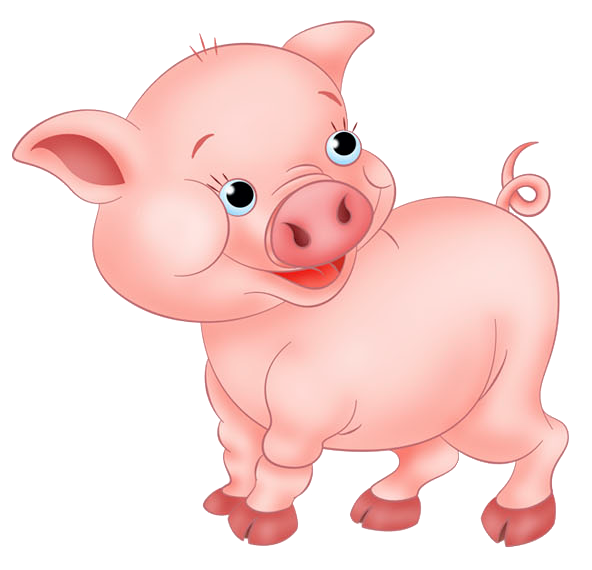 Самовар пыхтит : П-п-п...
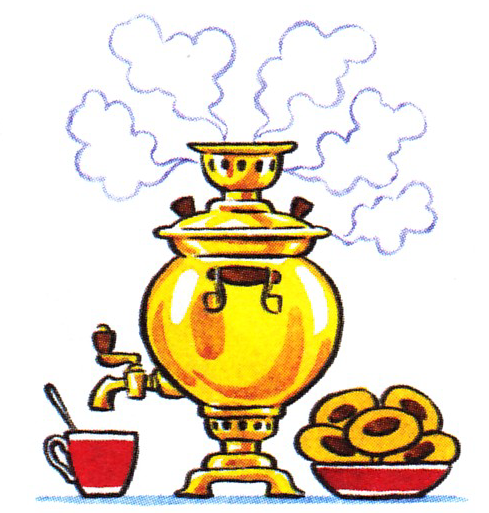 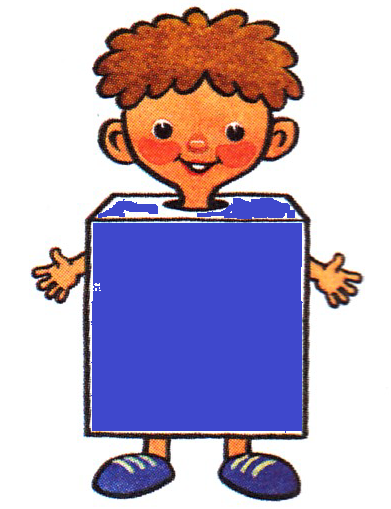